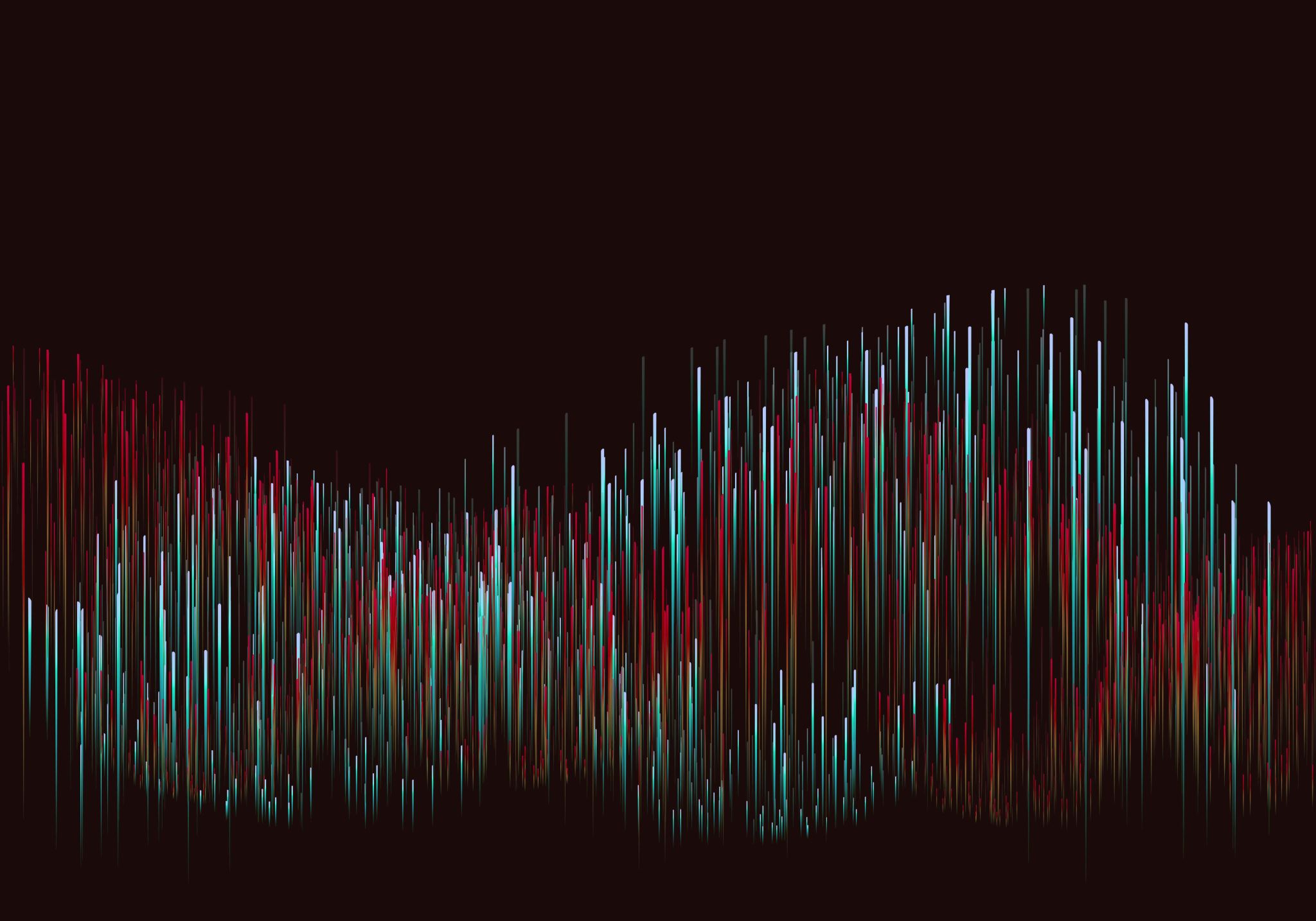 Fundamentos do Direito
Introdução: 
O que é o Direito?
Uma longa tradição?
O que é o Direito para:
Platão - desigualdade e “meritocracia”
Aristóteles - razão de Estado; critérios de justiça: interesses gerais e particulares; igualdade=isonomia; justiça distributiva (meritocrática) e comutativa (sinalagmática)
Estóicos - direito natural (atemporalidade e universalidade)
Celso e Ulpiano - o direito na prática dos pretores                 Digesto (Justiniano); historicidade do direito (direito no espaço/tempo); conceitos como jus naturale, jus gentium, jus civile, jus aequi et bono
Tomás de Aquino - lei natural (lex aeterna) e direito escrito (ius positivum). Emana do Monarca e visa o bem comum. Direito à desobediência de leis injustas.
... Longa tradição? Século XVII
Thomas Hobbes – Pacto social para superação do “estado de natureza”. Supremacia do Estado e do Direito (poder/coerção/sanção). Superioridade do direito estatal (positivo) em relação ao direito natural. O Direito é uma produção racional e atende  aos interesses da coletividade.
Samuel Pufendorf – conflito entre sociabilidade e individualismo; jusnaturalismo (vida, propriedade, honra, dever em relação às obrigações assumidas           coerção/sanção
Baruch Spinoza – Direito como poder de imposição da vontade de uns sobre os outros. Conflito entre o direito/poder dos governante e da população           direito de sublevação
Jean Jacques Rousseau – Combate ao Estado absolutista. Inversão do pacto social submissão do Estado a vontade do povo para o combate das desigualdades promovidas pelas relações de poder e de propriedade. Inalienabilidade dos direitos naturais (vida, liberdade, igualdade). Direito é uma produção racional que deve-ser voltado a promover a igualdade.
... Longa tradição? Séculos XVIII/XIX
Immanuel Kant – moral (livre arbítrio individual) e direito (coerção/sanção do Estado). Imperativos categóricos (morais) limitam as ações humanas e são positivados pelo Direito. Convergência entre direito/interesse individual com o direito/interesse coletivo para preservar a liberdade de todos.
Georg W.F. Hegel – Direito é um produto histórico e resultado do processo racional que constituiu o Estado (a organização politica e jurídica exprime o “espírito” de um tempo/lugar. Primazia do direito público sobre o direito privado.
Friedrich C. von Savigny – o Direito é produto das tradições/cultura de um povo; o direito positivo (estatal) deve traduzir esses costumes; crítico das codificações. Fundamentos do direito: propriedade privada e direitos individuais (categorias opostas às tradições socioeconômicas europeias.
Século XX
Karl Magnus Bergbohm – Normas são criadas por diversas autoridades sociais (família, igreja, empresas etc). Uma norma se transforma em Direito quando assume a forma jurídica (leis, decretos e decisões judiciais). Forma jurídica: ato solene          a validade jurídica (obrigatoriedade) é conferida pela formalidade do ato e não pelo seu conteúdo. O papel do jurista não é avaliar os efeitos sociais do Direito, é apenas aplicar o que é imposto pelo Estado. 
Eugen Ehrlich – Sociologia do Direito: o Direito é o que a sociedade aceita como normas jurídicas; o direito se realiza na sociedade; nem mesmo o juiz cumpre as leis, mas segue suas convicções; as pessoas cumprem o direito não em razão da coerção/sanção, mas do reconhecimento/aceitação social de determinadas normas. A ação social cria e transforma o Direito.
... Ainda o século XX
Hans Kelsen – Positivista voltado à conferir “cientificidade” para o Direito. O estudo do Direito deve ser estritamente jurídico, com suas próprias categorias, que são diferentes de outras Ciências Sociais. Direito é obrigatório e cumprido mediante coerção/força manifesta no poder do Estado. O Direito vigora porque é politicamente imposto. As normas jurídicas são validadas por outras normas jurídicas (“pirâmide normativa”). O jurista ocupa-se exclusivamente das normas jurídicas (“direito estático”), das instituições jurídicas de criação e aplicação do Direito (“direito dinâmico”) e dos mecanismos que permitem o seu funcionamento (processo).
Yevgenit B. Pachukanis – O Direito abstrato representado pelas formas-jurídicas é produto de uma sociedade de classes e representa a classe dominante. Este Direito somente existe nas sociedades capitalistas, serve aos empresários em prejuízo aos trabalhadores. Neste sentido, as categorias jurídicas liberdade/igualdade/autonomia da vontade.  O Estado e o Direito impõe uma “ditadura de classe”
... E agora?
Robert Alexy e Ronald Dworkin - Escola moralista do Direito – o Direito é fruto dos princípios morais de determinada sociedade             só é válido o que é justo.
Jürgen Habermas – O Direito, em uma sociedade democrática, é produto de um consenso dialógico de onde retira sua legitimidade/validade.
Roberto Lyra – O direito é uma “ideologia” produzida pela classe dominante e objeto de disputa social (luta de classes) 
Eros Grau – Adepto da teoria realista do Direito. O estudo do Direito deve se ocupar de desvelar os efeitos socioeconômicos de sua aplicação pelos juízes. Função primordial do Direito é a solução pacífica de conflitos sociais equilibrando direitos individuais com o interesse coletivo. O Direito pressuposto corresponde ao sistema econômico e à correlação de forças políticas em determinada sociedade. O direito posto pode ter autonomia em relação ao pressuposto, mas prevalecem as normas necessárias à manutenção do modelo de produção (relações de produção) estabelecidas. 
Marcelo Neves – Interdisciplinaridade entre Direito e Sociologia (Niklas Luhmán). Crítico do transplante do Direito europeu e sua dimensão e efeitos colonizadores nos Estados periféricos, o que impede a constituição de soberanias nestes Estados. O Direito está subordinado à lógica economicista do ter/não ter. O Direito é elaborado para manter ou ampliar privilégios dos grupos sobreintegrados que podem dispor da Constituição, mantendo a exclusão jurídica dos subintegrados.